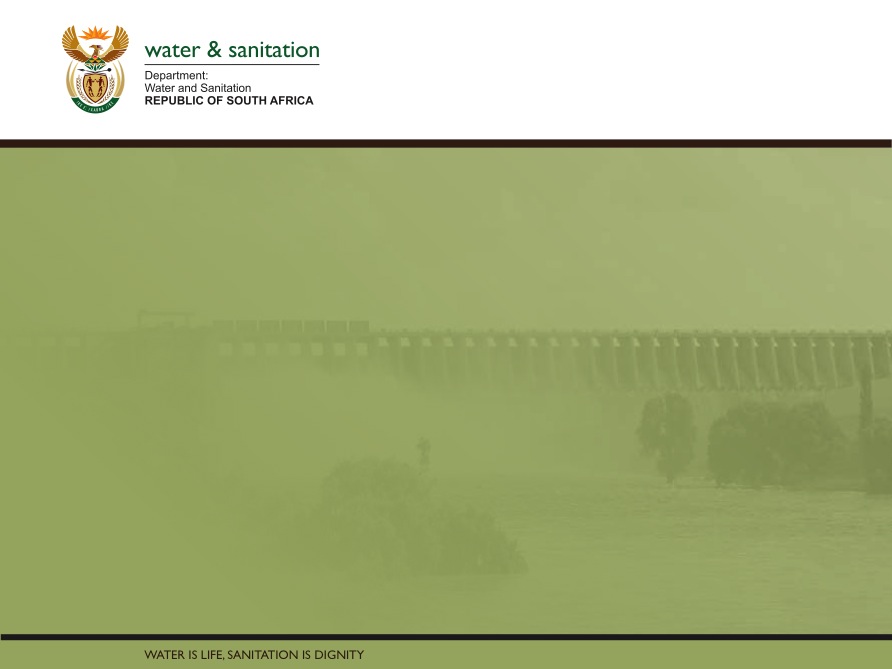 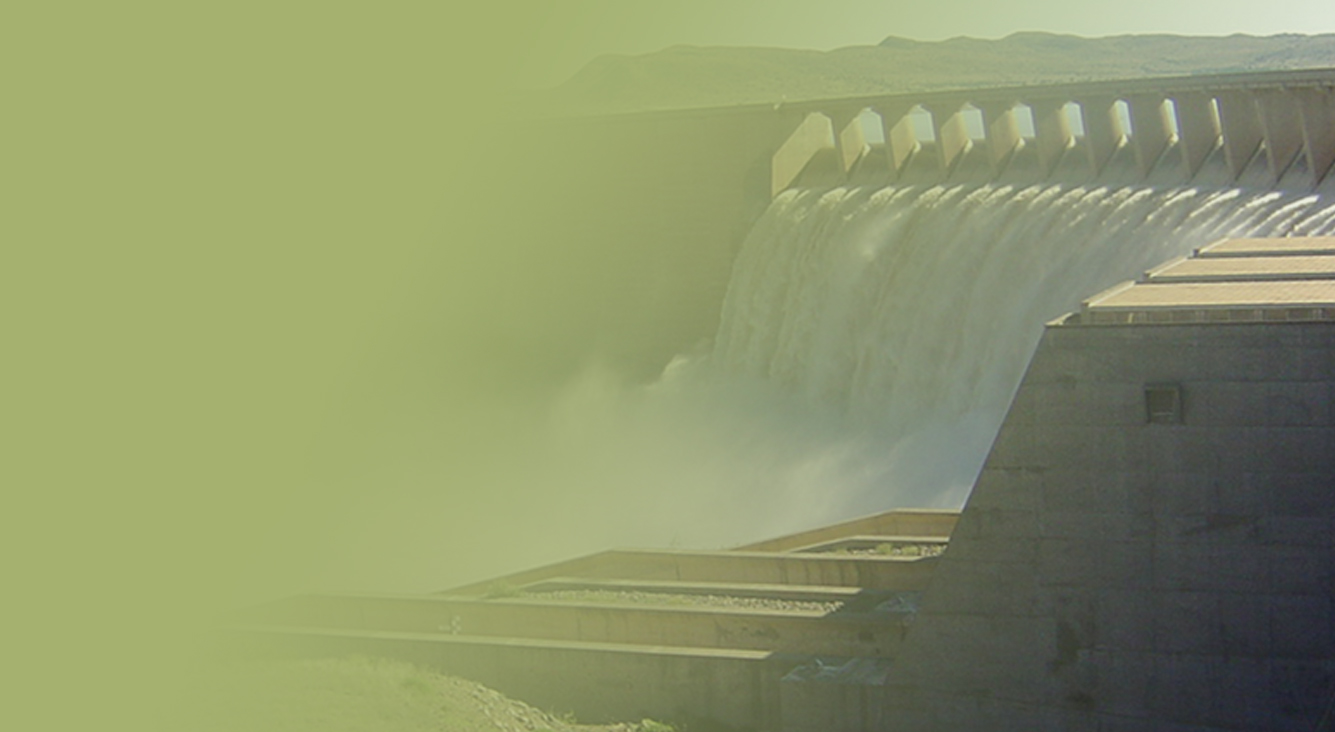 PRESENTATION TITLE

Presented by:
Name Surname
Directorate

Date
FIRST QUARTER ANALYSIS REPORT FOR THE 2018/19 FINANCIAL YEAR



Presented by:
Acting DG

Date: 05 September 2018
QUARTER 1 PROGRESS REPORT FOR THE 2018/19 FINANCIAL YEAR
Contents
Part A: Overview of non-financial performance 
Part B: Main Account financial performance
Part C: Water Trading Entity financial performance

Appendices 
Part A:  Overview of Management Performance Assessment Tool 1.7 (MPAT 1.7) 
Part B: Supply Chain Management matters 
Part C: Progress on 2016/17 audit outcomes
Part D: Human Resource Management
Part E:  Status of 2017/18 AGSA audit

Definitions
2
Part A: Overview of non-financial performance
3
Analysis of quarter 1 performance
Main Account
Water Trading
4
Achieved
(100%)
Partially achieved 
(50 – 99%)
Not achieved 
(<50%)
[Speaker Notes: This analysis reflects the department’s performance before the audit was finalised. The attached report (i.e. fourth quarter report) only reflects the department’s performance against it’s fourth quarter milestones (i.e. non cumulative). Therefore there will be some discrepancies in the analysis especially for programme 4.]
Analysis overview of Main Account performance
Programme 1: administration
Programme 2: water sector management
Programme 3: water infrastructure development
Programme 4: water and sanitation services
Programme 5: water sector regulation
5
Analysis per budget programme
6
Achieved
(100%)
Partially achieved 
(50 – 99%)
Not achieved 
(<50%)
[Speaker Notes: Areas of under achievement during the quarter: 
Programme 1: The department achieved 43% versus the planned 100% compliance for MPAT (see PPI no. 4.3.1, page 1) 
Programme 2: The department 
completed 1 (uMkhomazi) versus the 2 record for implementation decision (see PPI no 2.2.1, page 1), 
conducted 49 of planned 50 WSA audits (PPI no 2.1.3, page 4) 
completed 1 of planned 11 feasibility study and 4 of planned 8 implementation readiness study for RBIG (PPI no 2.2.2 & 2.2.3 respectively, page 5)
Did not assess 17 WSA for socio-economic impact (PPI no 2.1.4, page 6)
Programme 3: The department 
Did not achieve the planned Q4 milestones for the bulk raw water projects under construction (PPI no 2.3.2, page 6) 
Did not complete the planned Q4 milestones for the mega water and wastewater services project (PPI no 2.3.6, page 8)
Constructed 30 of the planned 34  large water and wastewater services projects (PPI no 2.3.7, page 8)
Constructed 33 of the planned 381  small water and wastewater services projects (PPI no 2.3.9, page 9)
Completed 6 of the planned 229  small water and wastewater services projects (PPI no 2.3.10, page 12)
Did not achieve the planned Q4 milestones for completing 3 dam safety projects (PPI no 2.4.1, page 13)
Did not achieve the planned Q4 milestones for rehabilitating 20km conveyance systems (PPI no 2.4.5, page 18)
Programme 4: The department 
Served 3 338 of the planned 5 700 rural households to eradicate sanitation backlog
Programme 5: The department
Partially assessed the planned catchments(i.e. Inkomati-Usuthu & Tugela to Usuthu-Mhlathuze) for AMD  (PPI no 1.5.1, page 21)]
Analysis overview of  water trading performance
administration
PROTO-CATCHMENT MANAGEMENT AGENCIES
7
Analysis per budget programme
8
Achieved
(100%)
Partially achieved 
(50 – 99%)
Not achieved 
(<50%)
Part B: Overview of main account financial performance
9
Budget overview: 2018/19 financial year
The Department has been allocated R15.5 billion for the 2018/19 financial year. There are stringent rules applicable to the budget which pose huge limits regarding moving funds and reprioritising the budget.
Most of the budget is made up of funds which have been exclusively and specifically appropriated and cannot be used for any other purpose other than what the funds were appropriated for.
10
Budget overview: 2018/19 financial year
The Department started the year with significant budget pressures as a result of the accruals & payables totalling R2.005 billion as follows:

Goods and Services
R965.218m of allocated budget of R1.573b was already billed, leaving only R608.416m for the year for goods and services 
Out of R608.416m residual budget, R439.180m is earmarked for Office Accommodation, R70m for establishment of CMAs and R122m for infrastructure planning). 
Effectively, the Department has no budget for contractual obligations and recurrent expenditure such as Audit fees, Computer Services, etc.
The Department has also current liabilities arising from unfunded projects including the War on Leaks Programme (paid to date R580.286m).
11
Budget overview: 2018/19 financial year
Transfers and Subsidies
The transfers totalling R222.773 million could not be made in 2017/18 financial year to various institutions as follows:
Sub Fees: African Min Council-Water (AMCOW)  (R140 thousand)       
Regional Bulk Infrastructure Grant (RBIG): Direct Grant (R35.998m)
Water Services Infrastructure (R24.227m)
Magalies Water Board (R6.154m)
Sedibeng Water Board (R70.000m)
Infrastructure KOBWA (R86.254m)
As a consequence, the budget for 2018/19 has had to absorb R222.773 million
12
Budget overview: 2018/19 financial year
Payment for Capital Assets
R945.919m of allocated budget of R3.644b in Payment for Capital Assets was already billed (mainly for Sanitation, Water Services Infrastructure and Regional Bulk Infrastructure), leaving only R2.698b for the year for capital projects, machinery and equipment.
Inter account balances (i.e. Main and Water Trading) 
R916.077m under the Water Trading is a receivable from Main Account for historical water services projects and the 2017/18 War of Leaks payments
R253.103m under the Main Account is a receivable from the Water Trading Entity for office accommodation and the Mzimvubu Water Project
A process is underway to reconcile the books of the two accounts
13
Service delivery implications from spending performance
Implications for the 2018/19 APP:
The Department will request approval to adjust the 2018/19 APP in line with the Minister’s budget policy statement
14
Cost containment and efficiency measures: value for money
The Department has implemented cost saving measures in low priority spending and non-essential items (e.g. advertising, vehicle hire, travel, security, non-essential telecommunications, entertainment costs, consultant fees where relevant), and has identified efficiency savings to reprioritise funding to priority areas as well as to curtail shortfalls in the identified activities.
Identified savings were redirected to Office Accommodation. 
Majors are being made to ensure that officials travel only when its necessary to do so.
The Travel policy of the department needs to be revisited to ensure that savings are realised for reallocation to priority arears.
15
Departmental spending as at 30 June 2018
16
Departmental Expenditure: Per Programme and Economic Classification
17
Reasons for over and under expenditure
Compensation of Employees (Under-spending)
Outstanding cost of living adjustments and pay progression.
Vacant posts across all four programmes. 

Goods and Services (Over-spending) 
The current spending mainly consists of paid invoices from the previous financial year. 

Transfers and Subsidies  (Under-spending)
The variance of R604.245 million is attributable to the outstanding transfers to the WTE and Water Boards.

Payments for Capital Assets (Under-spending)
The variance of R551.709 million is attributable to the invoices still to be certified, verified and approved for payment of work done on the Indirect (Schedule 6B) Regional Bulk Infrastructure  and Water Services Infrastructure Grants.
18
Budget vs. expenditure as at 30 June 2018
19
Part C: Overview of water trading financial performance
20
Income and expenditure for the month ended 30 June 2018
21
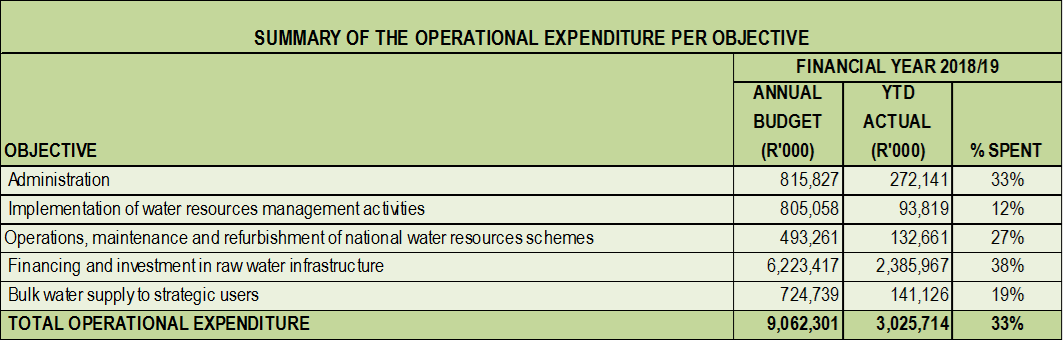 22
Augmentation funded projects
23
Analysis of financial performance
The revenue billing for YTD reflects a 26% against the annual budget while 50% of the allocated budget for the augmentation budget has been claimed from the Main Account.

The operation expenditure reflects a spending of 33% against the annual budget due to the payment made to TCTA for the financing and investment in raw water infrastructure. Financing and investment in raw water infrastructure objective reflects an amount of R2.4 billion against the annual budget of R6.2 billion.

The projects expenditure reflects a spending of 2% against the annual budget of R1.8 billion. Augmentation projects budget for the financial year amount to R1.2 billion excl. of VAT and only R12 million was spent to date. This is mainly due to the reprioritisation exercise  and delayed approval of the annual budget. 

Refurbishment and Rehabilitation of existing raw water infrastructure and conveyance system reflect a spending of R28 million against the annual budget of R675 million. This can be mainly attributed to the delay in the approval of the annual budget and suspension procurement process.
24
Water Trading challenges
The Inability to collect or revenue historic outstanding accounts which may results in:
Delay in the clearing the overdrawn PMG account.
Inadequate financial resources to fund the maintenance of the existing raw water infrastructure.
Inability to meet the TCTA loan obligation for the financing of the raw water infrastructure.
Risk of not being able to meet the pumping costs future budget requirements – which will negatively affect the pumping for strategic water users.
Inability to meet the short-term obligations -30 days payment period prescribed by the Treasury Regulation.
25
Debtors’ age analysis as at 30 June 2018
26
Notes on debtors’ age analysis
The debtors’ age analysis as at 30 June 2018 amounted  R12.265 billion. 
The entity is still struggling to recover the historic outstanding balance for Water Boards and municipalities.
The outstanding balance for water boards amount to R4.017 billion which accounts for 33% of the total outstanding debt while local municipalities amount to R3 billion which is 25% of the total debt. 
The recovery of the outstanding debts through mainly from municipalities and water boards is critical for improvement of the entity’s cash flow.
27
END
28
Appendix a: overview of management performance assessment tool 1.7 (mpat 1.7)
Strategic management
Governance and accountability
Human resource management
Financial management
29
Overall compliance trend
30
Overall trend per rating levels
Level 1: Non compliance with requirement
Level 2: Partial compliance with requirement
Level 2+: Partial compliance with requirement
Level 3: Full compliance with requirement
Level 4: Full compliance  and doing things smartly
31
Overall trend per KPA
Level 1: Non compliance with requirement
Level 2: Partial compliance with requirement
Level 2+: Partial compliance with requirement
Level 3: Full compliance with requirement
Level 4: Full compliance  and doing things smartly
32
32
Part B: Supply chain management matters
33
Functionality of SCM
Empowerment goals
The Department has included in its Annual Performance Plan as a target the procurement from SMME which are now classified as QSE and EME (Designated Groups)  in line with the Preferential Procurement Regulation of 2017.
34
Functionality of SCM
Risks
Poor project management (including contract management)
Fraudulent purchase orders issued in the name of the Department.
Inability to verify information on the declaration forms done by service providers when submitting bid documents.
Lack of tools to verify relations between the service providers and Departmental employees.
35
SCM issues
Governance 
The new Bid Specification Committee has been approved. The committee comprised of cross functional teams from different branches. 
The new additional members have been recommended to Bid Adjudication Committee to replace members who resigned to ensure that the committee is always functional. 
The ITC committee is in place to review and recommend information technology related requirements of the Department.  
The SCM delegations of authority are currently under review

Major deviations
There were no deviations requested in the first quarter.
36
SCM issues
Procurement activity
Towards the end of June 2018, the Department suspended procurement activity to allow for the payment of outstanding invoices. Only critical requirements / items are allowed. 
As a result, the Department did not advertise any tender during the first quarter of 2018/19 FY.
The procurement plan is being revised to align with the reprioritised budget. 

Risks and opportunities in contract management
The major risk associated with contract management is expenditure exceeding the contract amount due to contract escalations. 
In an effort to reduce costs, the Department is currently reviewing all contracts with a view to suspend / or terminate / or reduce volumes in a contract. The review of contracts include MOU’s with implementing  agents.
37
Part C: Progress on 2016/17 audit outcomes
38
Implementation of post audit action
39
Implementation of post audit action
40
Implementation of post audit action
41
Part D: human resource management
42
Introduction
The Department is currently operating on the approved structure of September 2014.
Due to budget cuts under the employee compensation budget in the last couple of years, the establishment had to be reduced whereby unfunded posts had to be abolished from Persal – DPSA requirement that only funded posts may appear on Persal and the vacancy rate should be maintained below 10%. The current vacancy rate stands at 10.61%.
Although the Minister approved the lifting of the moratorium on the filling of posts in 2015, not all posts could be filled as a result of budget cuts – a total of +/- 1 300 posts were approved for filling as well as posts that become vacant as a result of natural attrition.
Due to further budget cuts in the 2017/18 financial year, reprioritisation had to be done to remain within the ENE ceiling – salaries have a carry-through effect in future years.
Priority posts have been identified for filling and posts that become vacant as a result of natural attrition are being filled if a need exists for such capacity.
43
Priority posts earmarked for filling per programme for 2018/19 (critical posts as well as natural attrition)
44
Interventions to address capacity needs
Focus is being placed on critical core function positions as opposed to support functions. Support services will be downsized through natural attrition.
Sharing of administrative/support posts (e.g. sharing of personal assistants, administrators).
Grouping of homogeneous functions (considering shared services especially in support services).
Before identifying posts to be advertised, ensuring that the functions attached to the post are aligned to improvement of service delivery.
Considering fixed-term contract appointments for project-linked work (for the duration of the life-span of the project).
The current structure review process will provide an opportunity to match and place employees correctly/ appropriately – may consider reskilling.
Implementation of a vacancy management plan (every vacancy must be linked to a plan for filling. If there is no need to fill a position, there is no need for the post to appear on the structure.
45
Interventions to address capacity needs (cont.…)
Specific posts have been prioritised in line with the budget allocation.
Existing vacancies that have been advertised/planned to be advertised in the current FY are being finalised. In the following years, attrition needs to be managed.
Focus on core and critical support posts (not merely filling a post because it becomes available through natural attrition).
Utilising the matching and placement phase (structure review) to ensure that employees are correctly placed.
46
Report on graduate trainees in the learning academy programme (progress made since 1 April 2018)
There are currently 140 Graduate Trainees in the Learning Academy  programme placed in all 9 provinces.
The Department has appointed 28 Graduate Trainees to entry level permanent and contract posts since 1 April 2018, the target is to appoint 40 per year.
47
Challenges that are being experienced
Legislative obligatory additional positions that have an impact on the compensation budget (e.g. 5% Interns)
Strategy of the Department to address shortage of critical and scarce skills in the country -Learning Academy (GT).
The DWS has an aging workforce, especially in the professional occupations. The Learning Academy serves as a feeding tool for such occupations. A gap exists in the production level (e.g. Engineers/Senior Engineers).
Lack of attractive salaries for Engineers and scientist.
48
Part E: Status of 2017/18 AGSA audit
49
Status of 2017/18 AGSA audit
The Department’s Audit Committee was convened on 30 Aug 2018 to review the AGSA audit and management reports for Main and Water Trading 
Process was finalised on 31 August 2018
50
Definitions
51
Definitions
52
Definitions
53
Definitions
54